Читательская пятиминутка как способ повышения у учащихся интереса к чтению                        Шабунова Наталия Евгеньевна,                       учитель русского языка      и литературы                         МБОУ «Гимназия № 34»
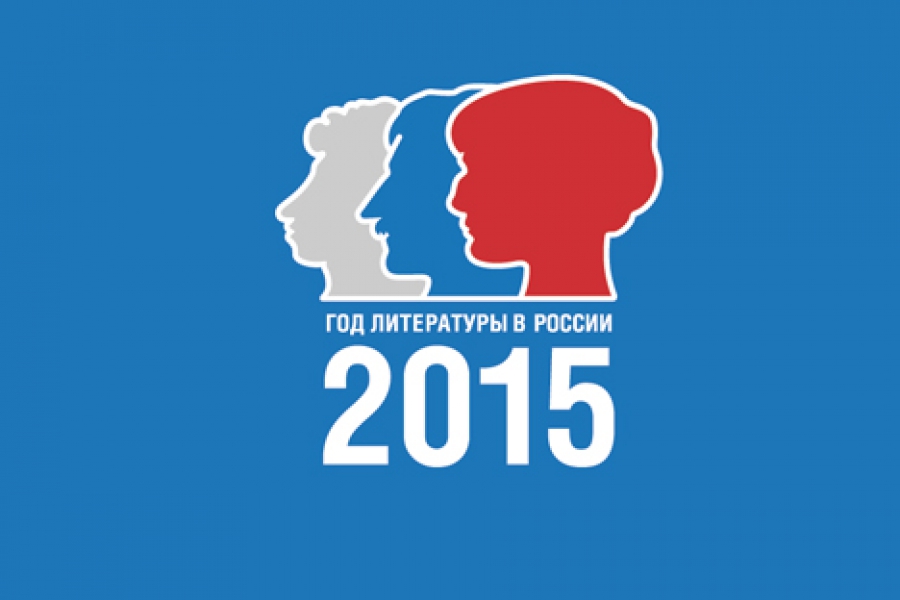 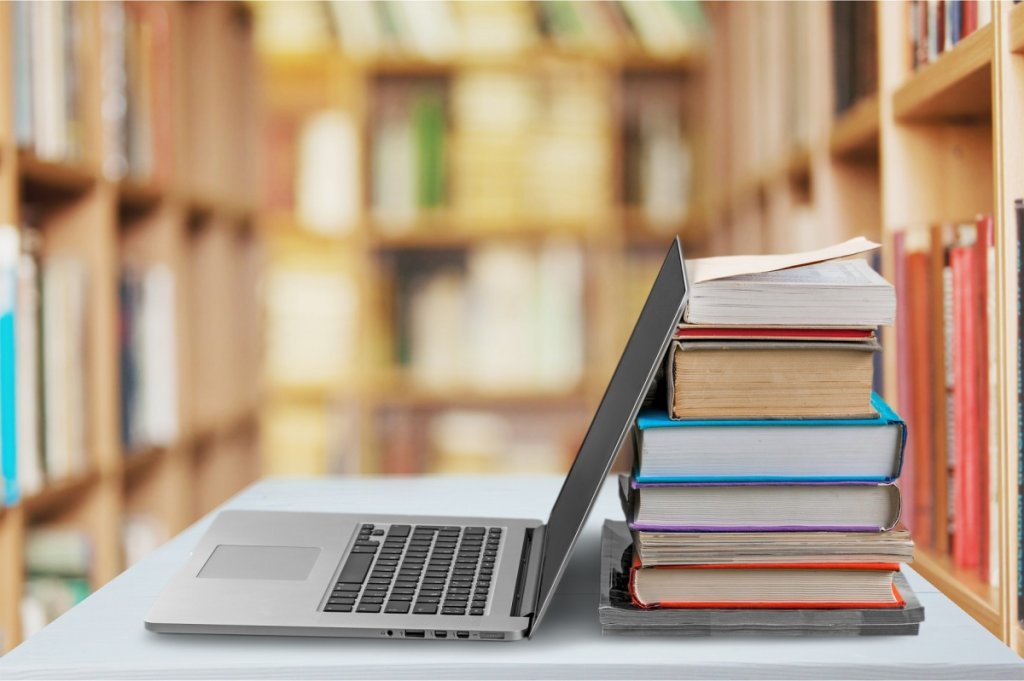 «У человека есть только один тиран - невежество»В. Гюго«Есть только одно средство стать культурным человеком – чтение. Ничто не может его заменить» А. Моруа
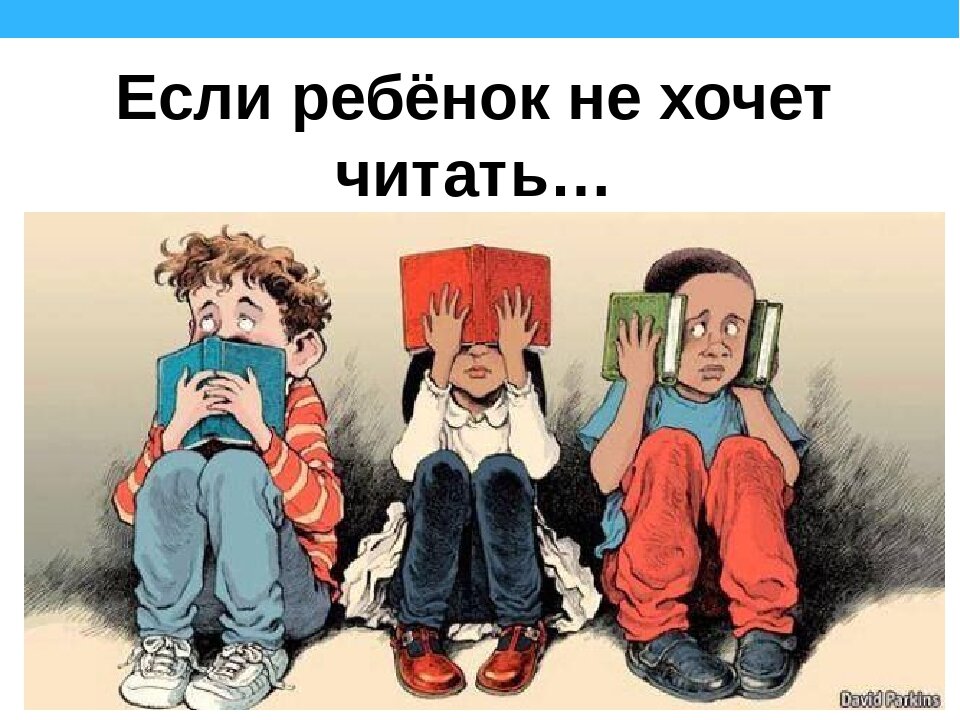 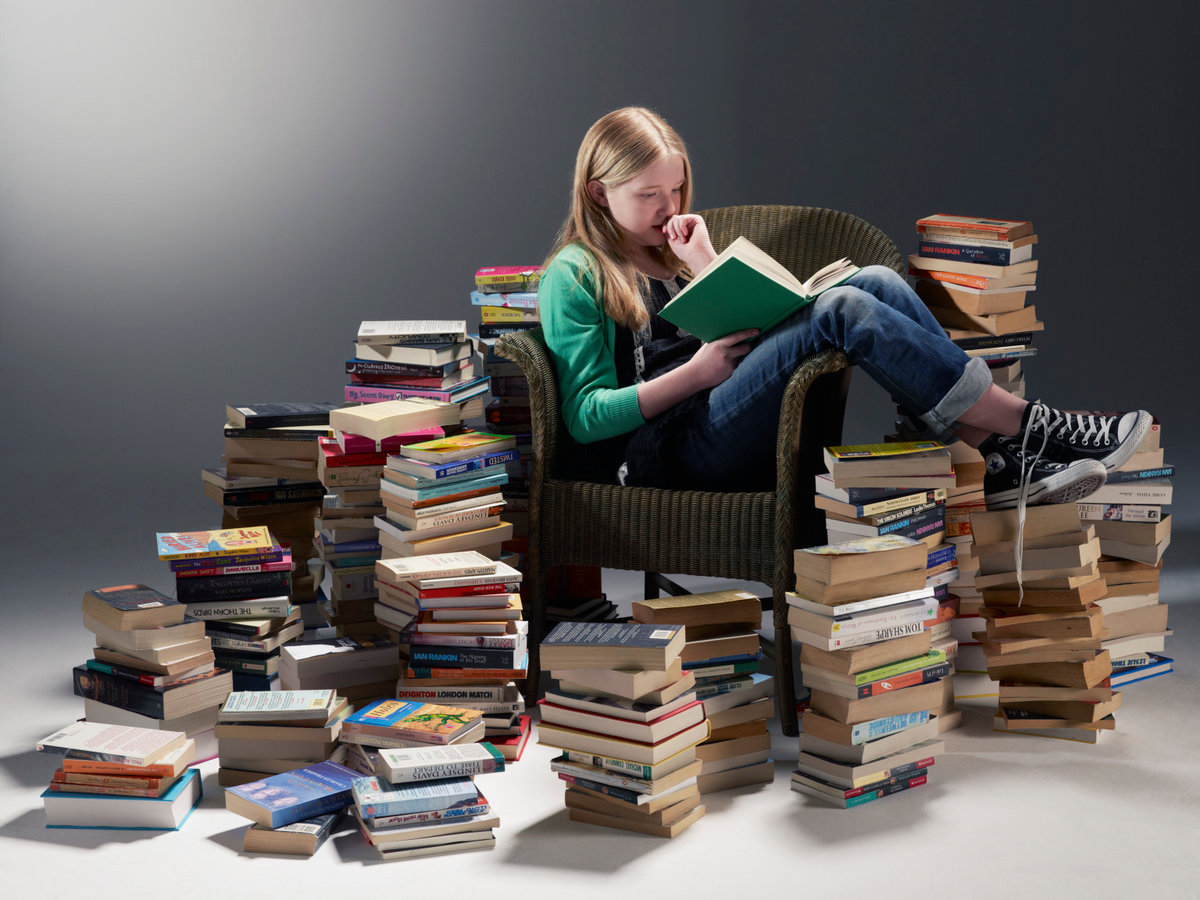 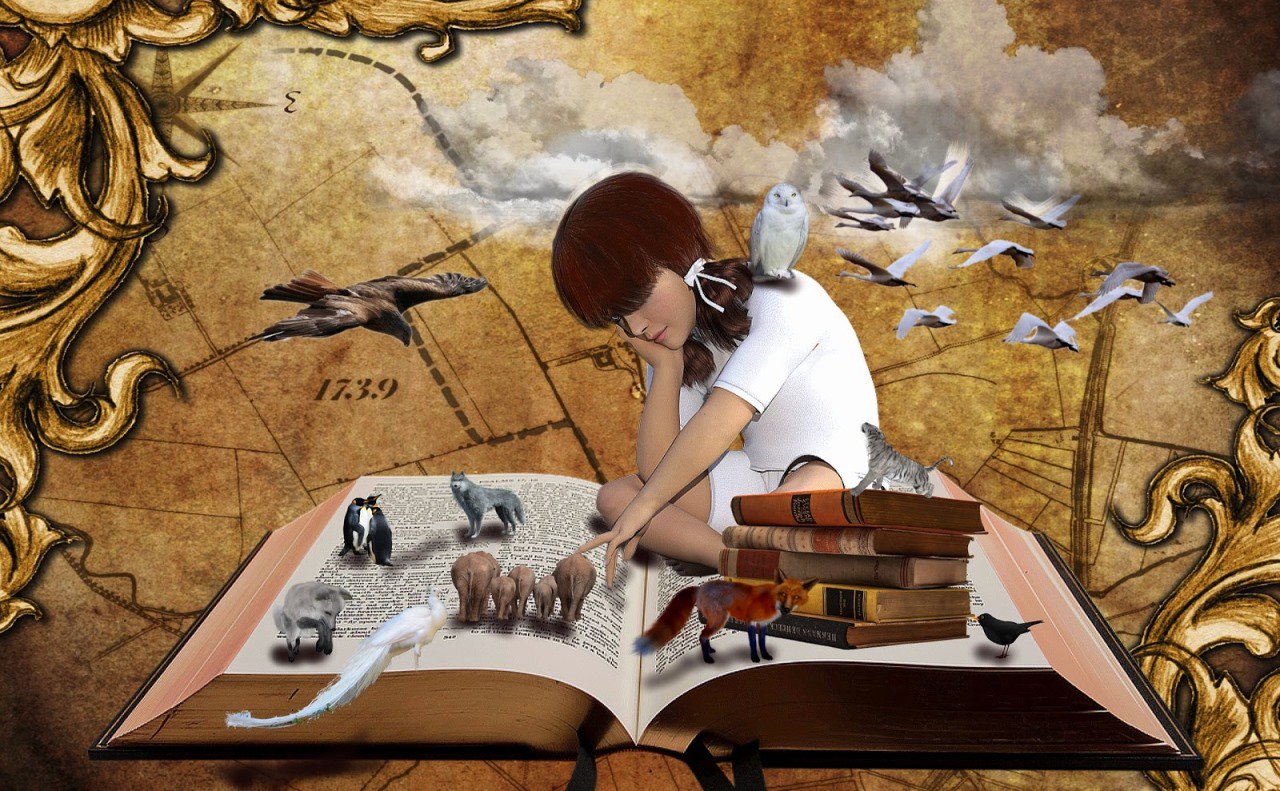 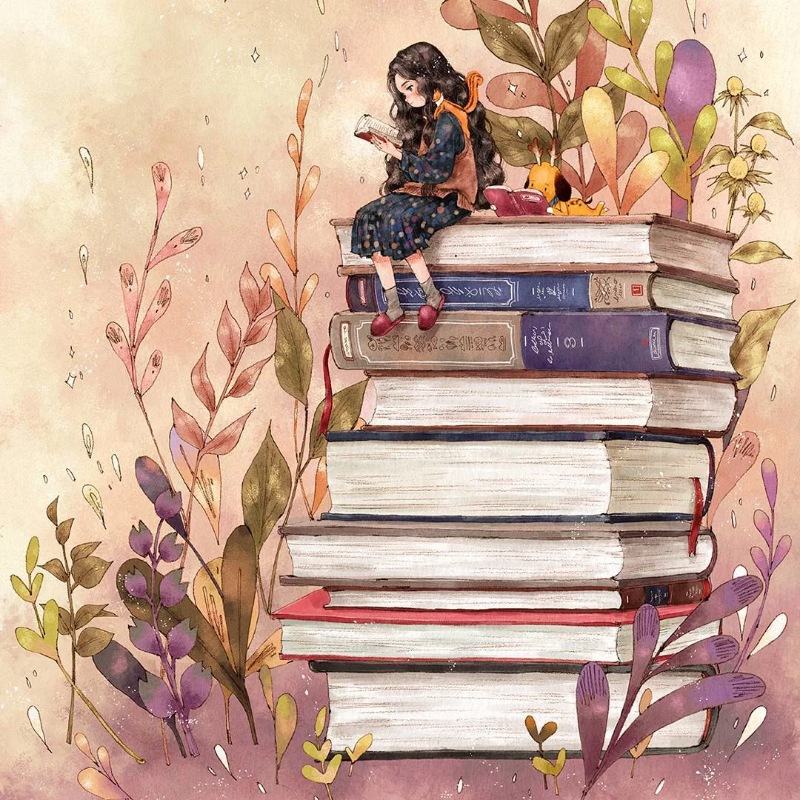 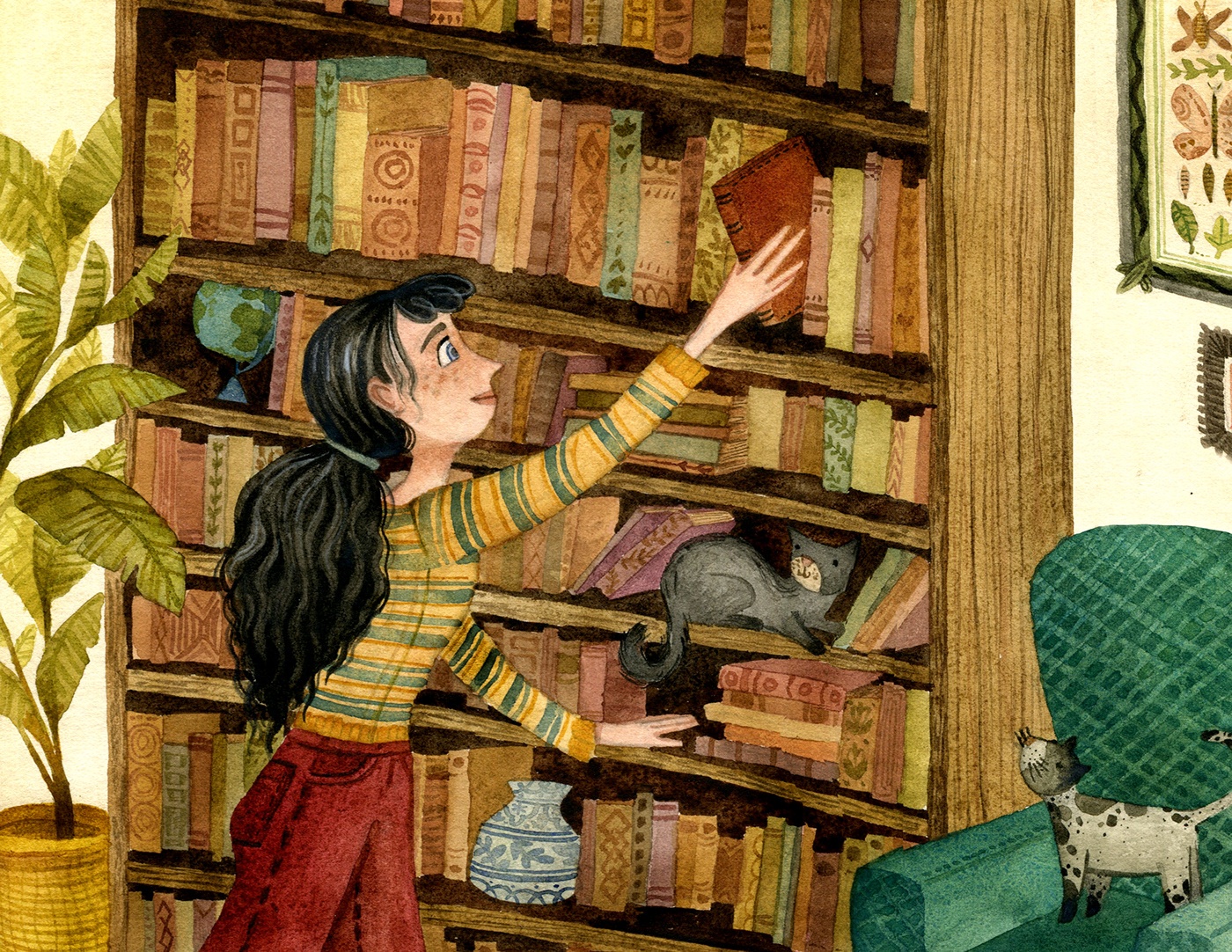 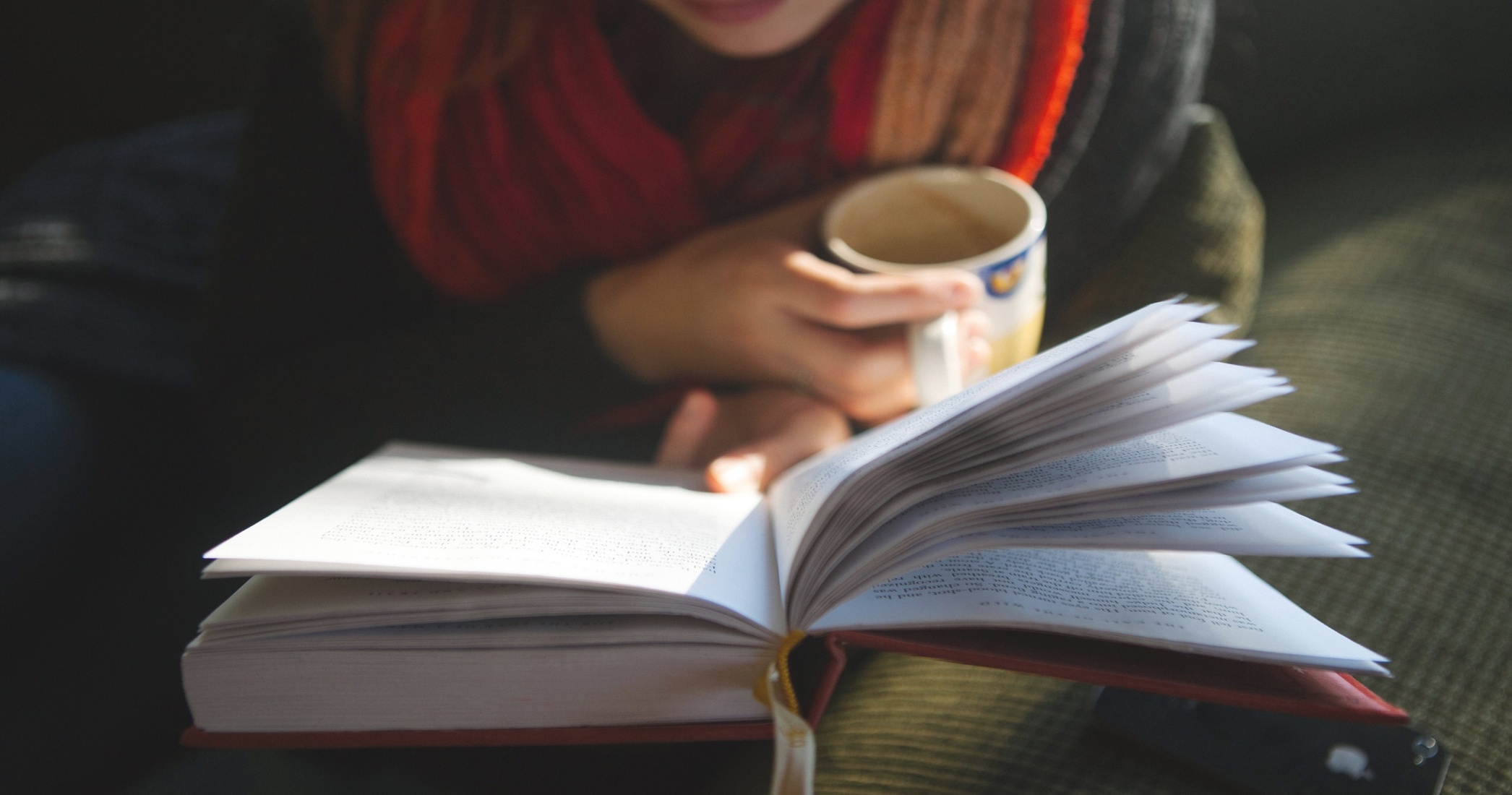 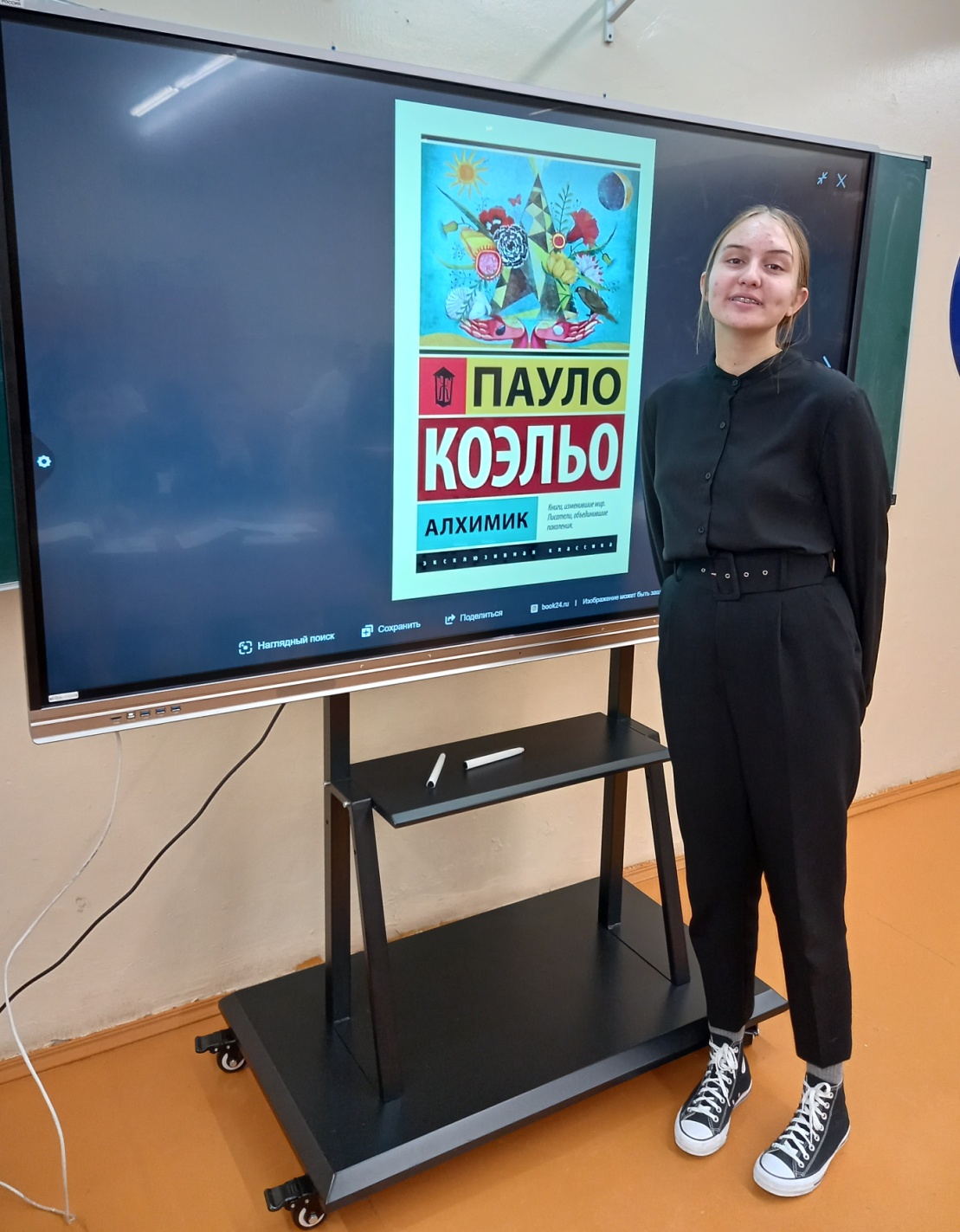 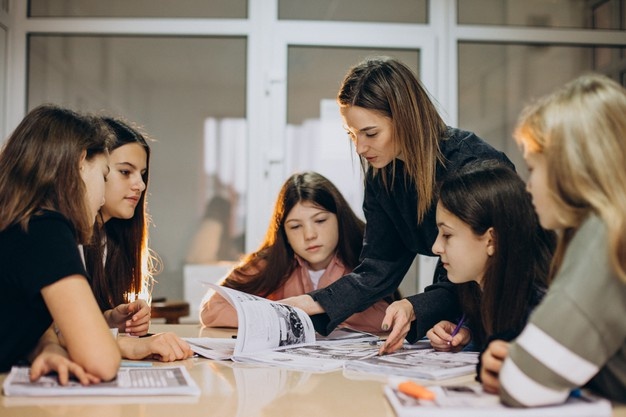 Манга.Так называют "комиксы" японского производства, как правило, нарисованные в знакомой многим "аниме"-стилистике
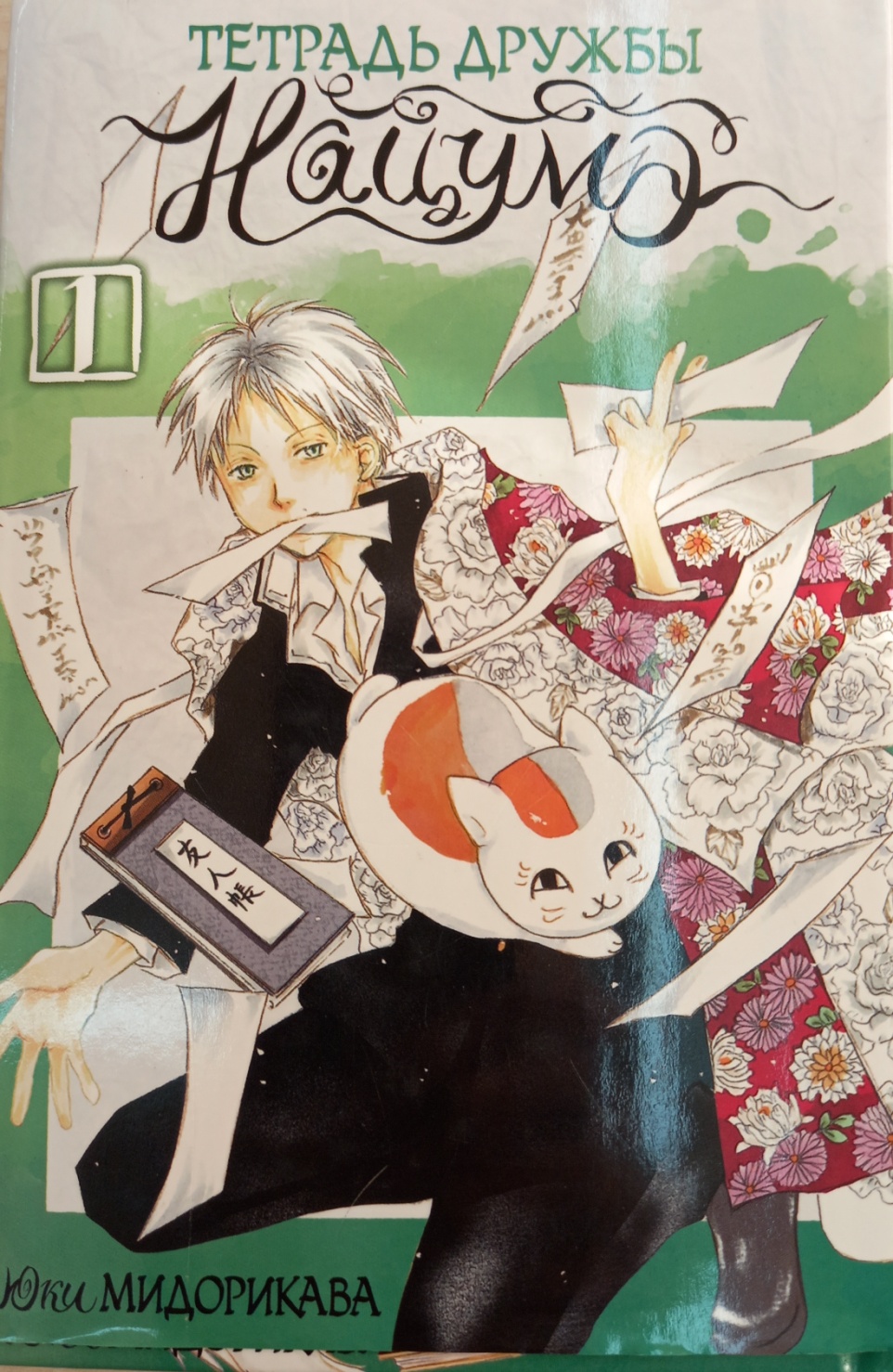 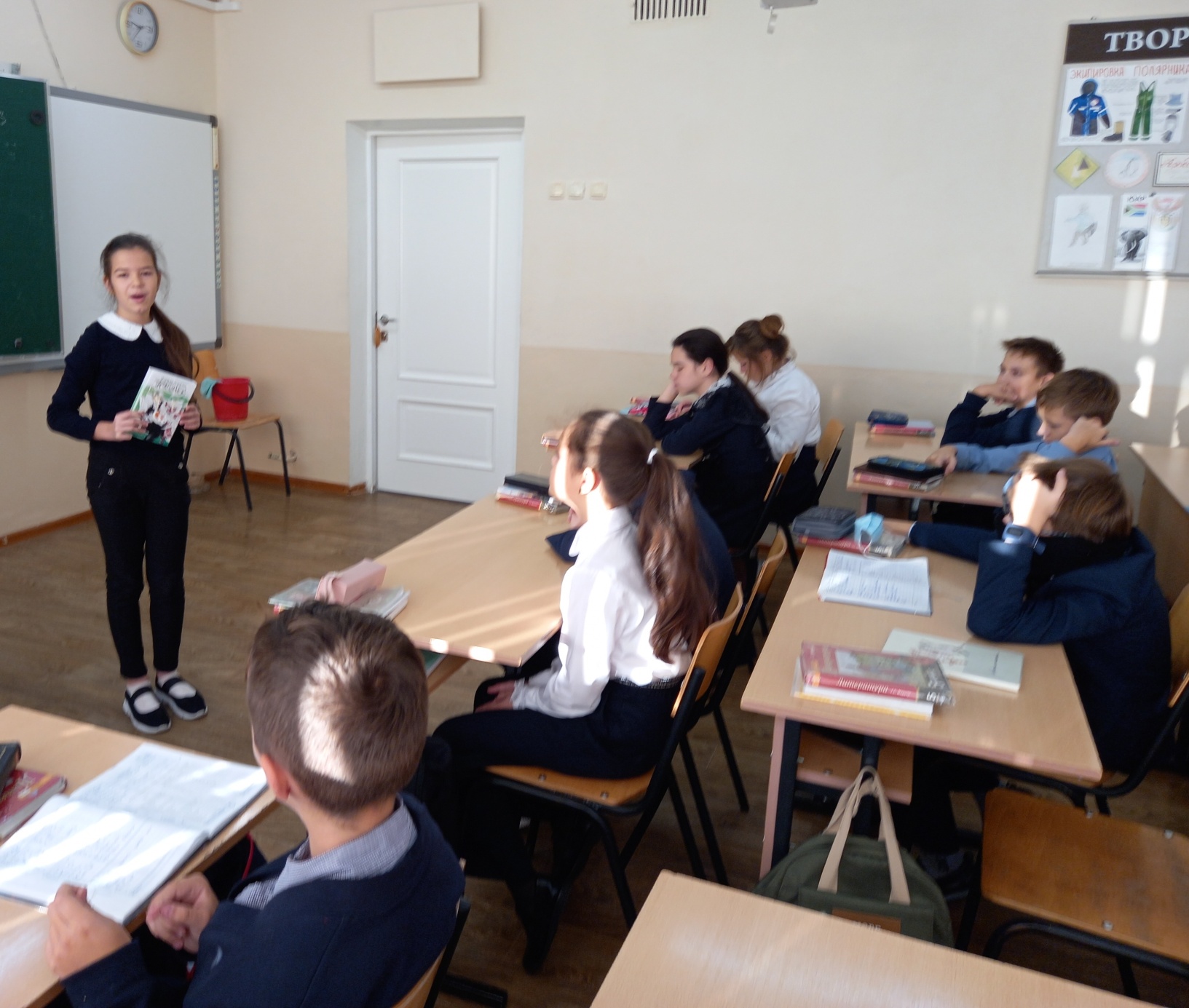 Список-рекомендация современной детской литературы Тамара Крюкова «Призрак сети»Александр Ганевский «Танец маленького динозавра»Сергей Лукьяненко «Недотёпа», «Странник»Эдуард Веркин «Друг-апрель»Юлия Кузнецова «Помощница ангела»Екатерина Каретникова «Июньские приключения»Андрей Жвалевский и Евгения Пастернак  «Гимназия № 13», «Время всегда хорошее»Елена Ракитина «Похититель домофонов»
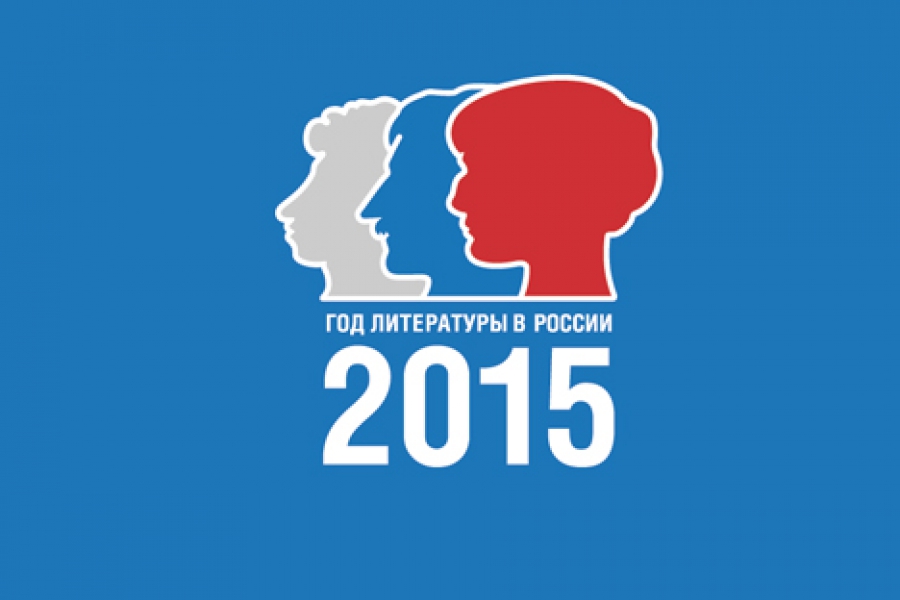 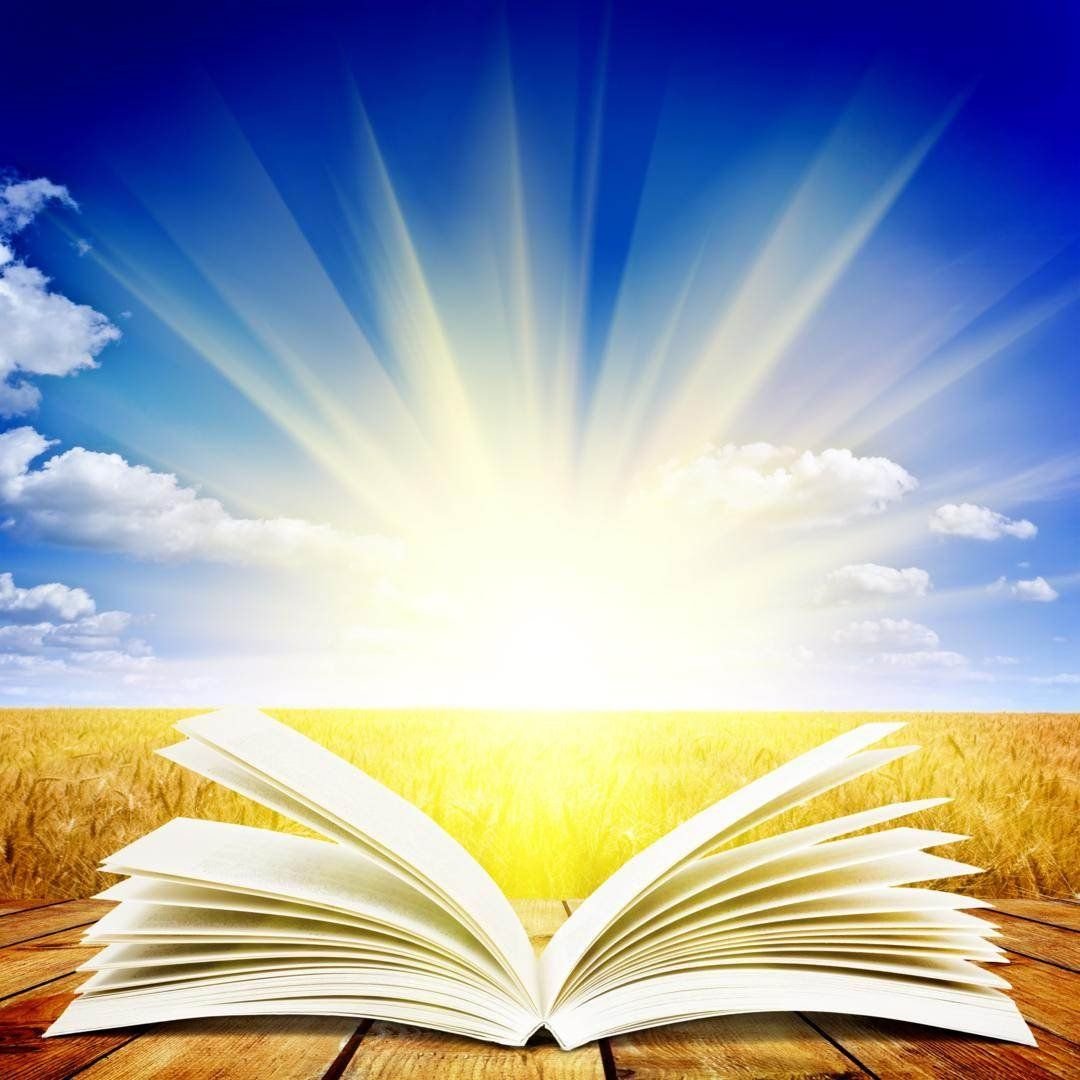 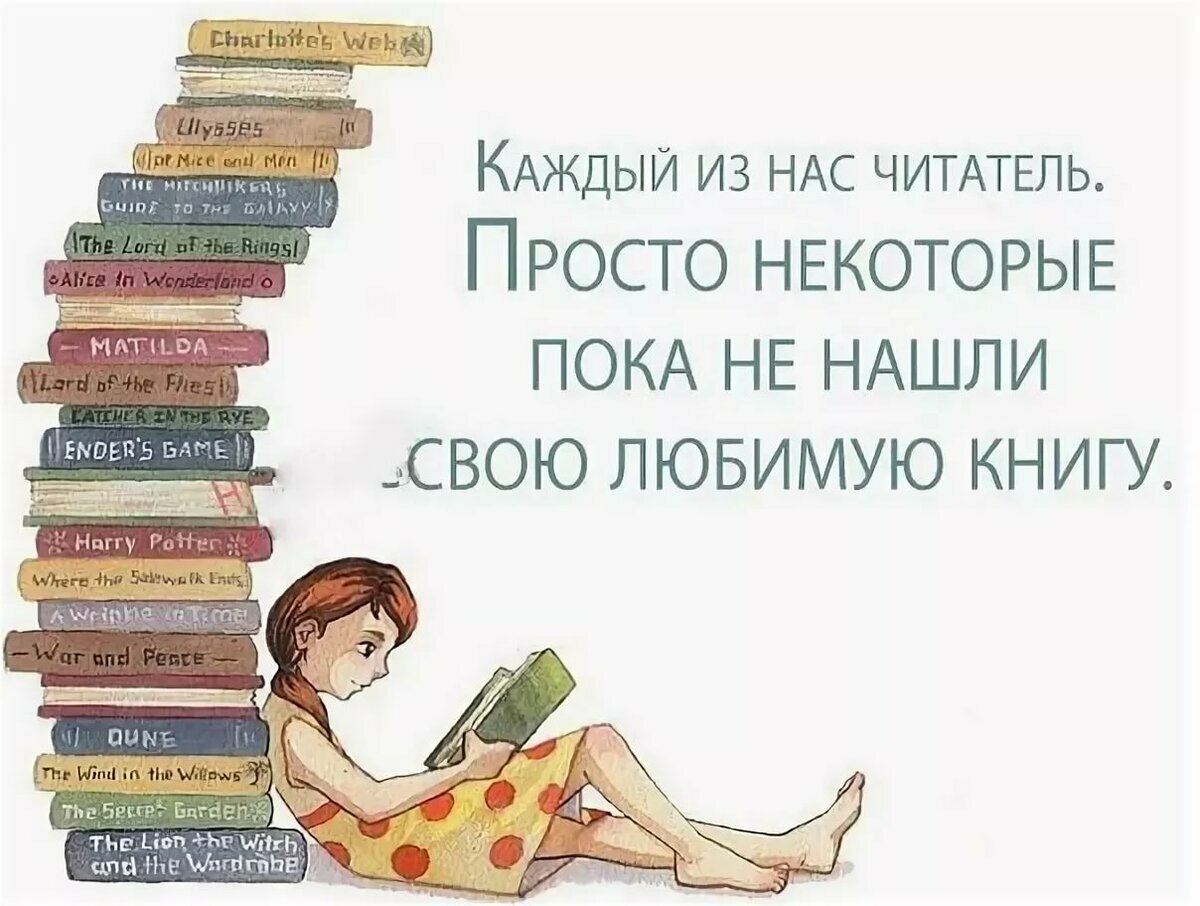 Спасибо за внимание!